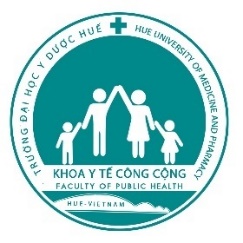 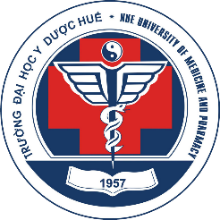 Hue University of Medicine and Pharmacy
Faculty of Public Health
Health literacy and its associated factors among outpatients in Hue university hospital, Vietnam
Vo Van Thang1,2, Luong Thanh Bao Yen1,2, Tran Thi Tao1, Hoang Dinh Tuyen1, Le Dinh Duong1,2 
1Department of Biostatistics-Demography-Reproductive Health, Faculty of Public Health, Hue University of Medicine and Pharmacy, Vietnam 
2 Institute for Community Health Research, Hue University of Medicine and Pharmacy, Vietnam
Presentation by: Hoang Dinh Tuyen, MPH
1
HAI PHONG, NOVEMBER 9, 2016
Outline
1
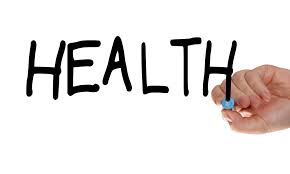 2
3
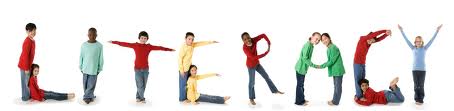 4
5
2
Faculty of public health - Hue University of medicine and pharmacy
Introduction
The concept of health literacy appeared in relation to health education in the 1970s in the USA and the interest in the topic has increased highly since the 1990s.
Health literacy have been concluded as a stronger predictor of an individual’s health status than income, employment status, education level and racial or ethnic group.
In recent years, health policy and health evidence has strengthened the rights of the patient to make decision in healthcare and manage their own health.
Patients should receive adequate information on the health situation and the right to choose health care services.
Health literacy is an important factor affecting the information exchange between medical staff and patients with the condition of the patient at the hospital.
The higher aware of outpatient in health literacy will contribute to higher effect of health management.
In Vietnam, there has been some database on health literacy of general population, but there are limited data in the patients, especially outpatients.
3
Faculty of public health - Hue University of medicine and pharmacy
[Speaker Notes: The concept of health literacy appeared in relation to health education in the 1970s in the USA and the interest in the topic has increased highly since the 1990s.
 Health literacy have been concluded as a stronger predictor of an individual’s health status than income, employment status, education level and racial or ethnic group.]
Objectives
1. To investigate the the health literacy levels among outpatients in Hue university hospital, Vietnam.
2. To assess the association between potential factors and health literacy among outpatients in Hue university hospital, Vietnam.
4
Faculty of public health - Hue University of medicine and pharmacy
[Speaker Notes: This study aim to…..]
Research design
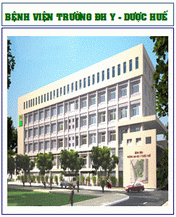 This cross-sectional study was conducted in Hue university hospital.
Duration: from  1st May to 30th September, 2016.
Sample size: 900 outpatients.
Examined via a face to face interview using tablet survey method.
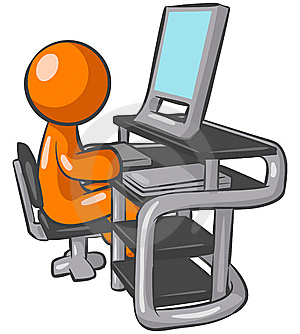 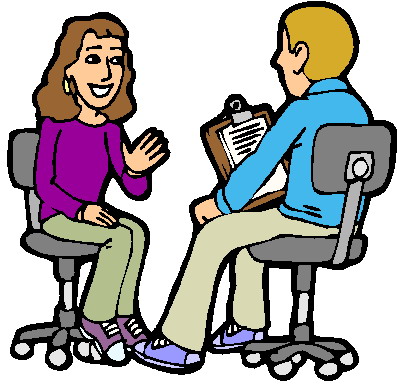 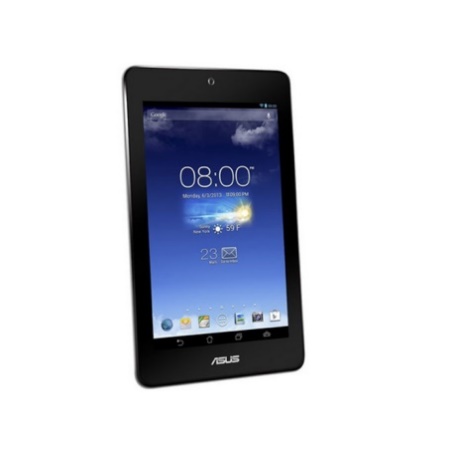 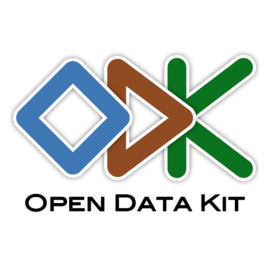 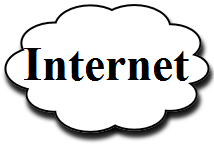 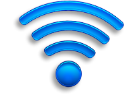 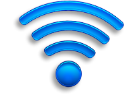 5
Faculty of public health - Hue University of medicine and pharmacy
[Speaker Notes: This cross-sectional study was conducted in Hue university hospital in 2016.
A sample of 900 outpatients were selected at Hue university hospital at the time we collected data.
Examined via a face to face interview by using tablet survey method.]
Measurement
The instrument used in this research is the short-form health literacy survey tool (HL-SF12) based on the HLS-EU Conceptual Model with 12 items (Tuyen V. Duong et al, 2015).
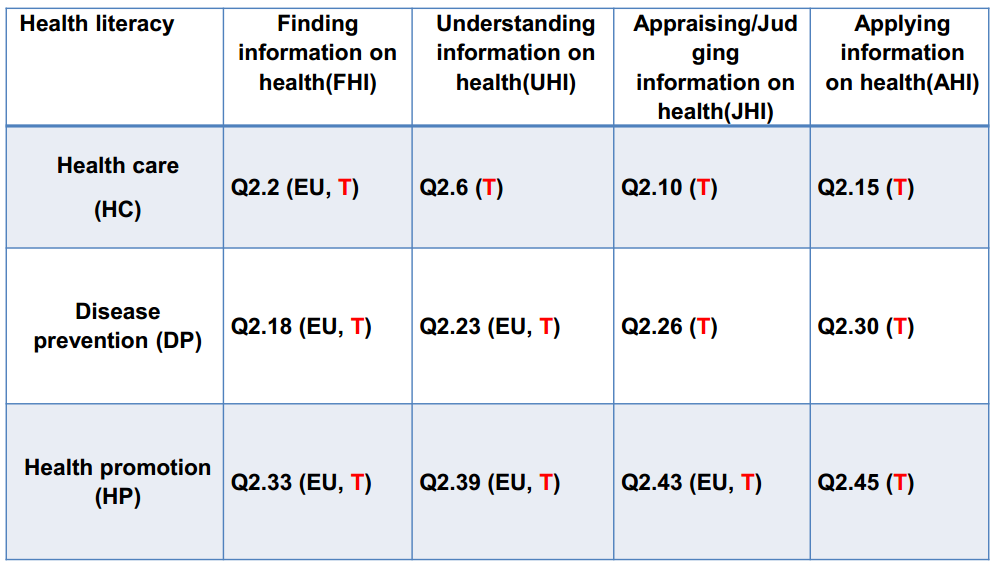 6
Faculty of public health - Hue University of medicine and pharmacy
[Speaker Notes: A matrix is formed based on this conceptual model including row and colum

The row show the 3 dimentions of health literacy: health care, disease prevention and health promotion
The colum show the ability of outpatient: finding…..]
Measurement (cont.)
7
Faculty of public health - Hue University of medicine and pharmacy
[Speaker Notes: The HLQ™ contains 44 questions across nine independent scales. Understand health information well enough to know what to do (‘Understanding’, 5 items), and: ability to actively engage with healthcare providers (‘Engagement’, 5 items). The ten items covered a range of simple or easy through to more challenging heath literacy-related tasks. For each item, participants indicated their perceived difficulty with the response options; 1= very difficult, 2= difficult, 3= easy, and 4= very easy. Scale scores use as dependent variables and calculate for each individual as the mean of item scores for the five items. 
Based on the European study, the following score intervals were chosen for the four levels of HL: 0-25pts for”inadequate”; >25 to 33pts for “problematic”; >33 to 42pts for”sufficient” and >42 to 50pts for”excellent”.]
Results
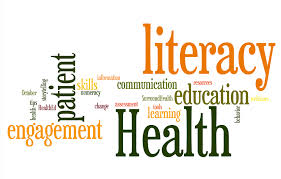 8
Faculty of public health - Hue University of medicine and pharmacy
Table 1: Demographic Characteristics (n=900)
9
Faculty of public health - Hue University of medicine and pharmacy
Table 1: Demographic Characteristics (cont.)
10
Faculty of public health - Hue University of medicine and pharmacy
Table 1: Demographic Characteristics (cont.)
Enny Rachmani in Semarang City, Indonesia: 17.5% respondents often used internet to get health information, 19.9 % never used that.
11
Faculty of public health - Hue University of medicine and pharmacy
Table 2: Personal Health Information (n=900)
12
Faculty of public health - Hue University of medicine and pharmacy
Table 2: Personal Health Information (cont.)
Win Myint Oo et al, 2015 in Myanmar: smoking 19,8%, doing exercise: 14,8%,
13
Faculty of public health - Hue University of medicine and pharmacy
Table 3: Social and Economic Information (n=900)
14
Faculty of public health - Hue University of medicine and pharmacy
Table 3: Social and Economic Information (cont.)
15
Faculty of public health - Hue University of medicine and pharmacy
Table 4: Mean and Std. Deviation (SD) of HL Indices
Gen-HL index (Report on Health Literacy in Eight EU Member States, 2012):
Total sample: 33.8 ± 8.0
Ranges from 30.5 ± 9.2 (Bulgaria) to 37.1 ± 6.4 (Netherland)
16
Faculty of public health - Hue University of medicine and pharmacy
[Speaker Notes: Means and SD (in this table) vary slight by kind of index. Health literacy, on average is higher for health care ( mean = 29.2) or disease Prevention (mean = 30.2)]
Graph 1. Percentage distribution of general HL levels
 and sub-domains
Limit health literacy (Index ≤ 33): 64.0%.
Pham Minh Khue et al, 2014 in Hai Phong city: 63.7%
Nguyen Trung Kien et al, 2014 in Hai Duong city and Hanoi city: 67.9%
Enny Rachmani in Semarang city, Indonesia: 64.3%.
Vo Van Thang et al, 2015 in Hue city: 74.5%
17
Faculty of public health - Hue University of medicine and pharmacy
Graph 2: Percentages of Gen-HL levels Thresholds for European Countries and Total
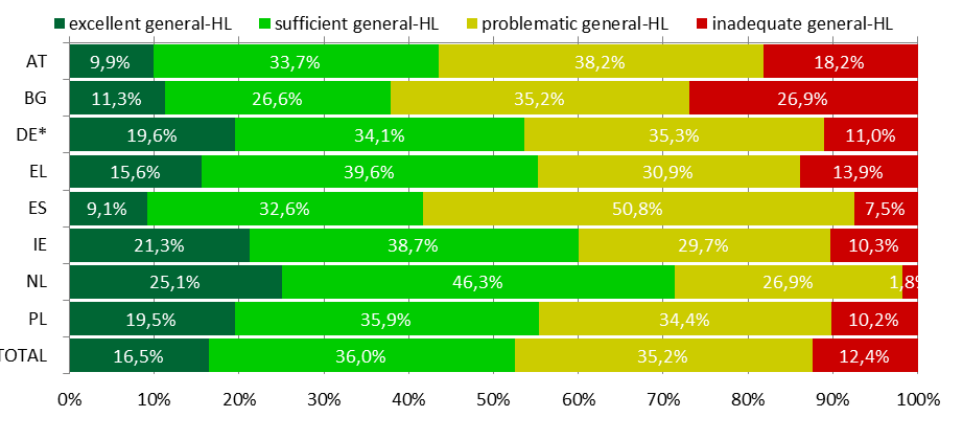 18
Faculty of public health - Hue University of medicine and pharmacy
[Speaker Notes: About 12% of respondents have inadequate general HL, and more than one third (35%) problematic HL, thus nearly every second respondent in the general sample. Therefore limited HL in Europe is not just a minority problem (nearly every second (47,6%) respondent’s HL is limited, concerning Gen-HL in the total sample)]
Table 5:  
Associated factors of Health literacy (multivariable logistic regression analysis)
19
Faculty of public health - Hue University of medicine and pharmacy
[Speaker Notes: multivariable logistic regression analysis indicate the Associated factors of Health literacy]
Table 5:  
Associated factors of Health literacy (multivariable logistic regression analysis) (cont.)
20
Faculty of public health - Hue University of medicine and pharmacy
Discussion
Health literacy could be influenced by 
 A negative relationship between age and HL was observed in previous studies (Kutner, 2006; Paasche-Orlow, 2005; Rootman, 2008; Rudd, 2007)
Education attainments (Kutner, 2006; Rudd, 2007; Rootman, 2008)
Financial condition (Kutner et al., 2006)
Social status (Watson, 2011; Doyle, 2012; van der Heide, 2013)
Health related activities and programs in communities and workplaces (Rootman, 2008)
Health promoting, educating television series (Chew, 2002; Collins, 2003; Do & Kincaid, 2006)
21
Faculty of public health - Hue University of medicine and pharmacy
[Speaker Notes: This  could be explained that aging is related to decline in cognitive function to perform the task that require information processing (Salthouse, 2009) and resulted in lower HL (Baker, 2000).]
Conclusion
Associated factors of health literacy among outpatients in Hue university hospital

Demographic Characteristics: The highest attained education, watched medical-related TV series, attend to education courses.

Personal Health Information: Health Self-statement, health problems limited the activities (last 6 months), doing exercise, receiving medical training.

Social and Economic Information: Able to pay for medication, comparing health to other with similar age and gender.
22
Faculty of public health - Hue University of medicine and pharmacy
Conclusion (cont.)
Findings of this study help to determine the level of health literacy of outpatients and factors related to the health literacy in this population, which more efficient decision-making and patient care.
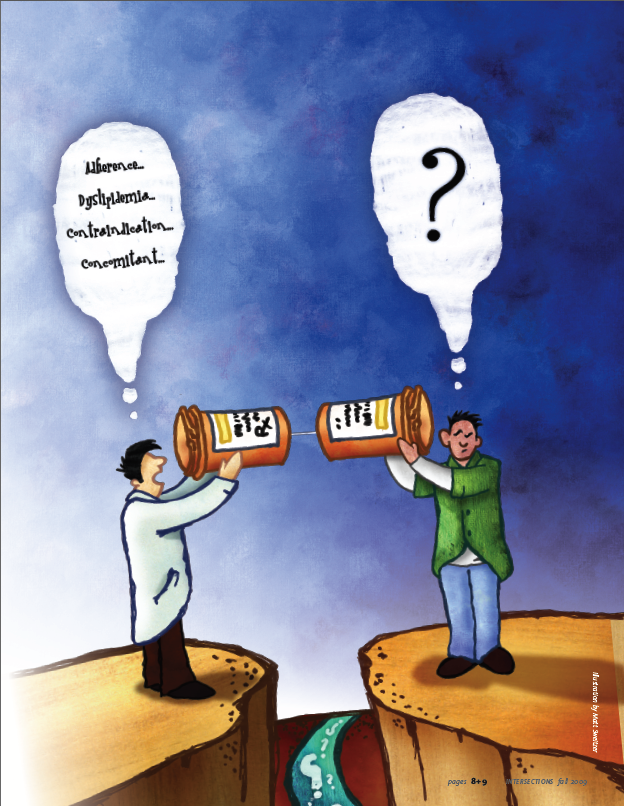 23
Faculty of public health - Hue University of medicine and pharmacy
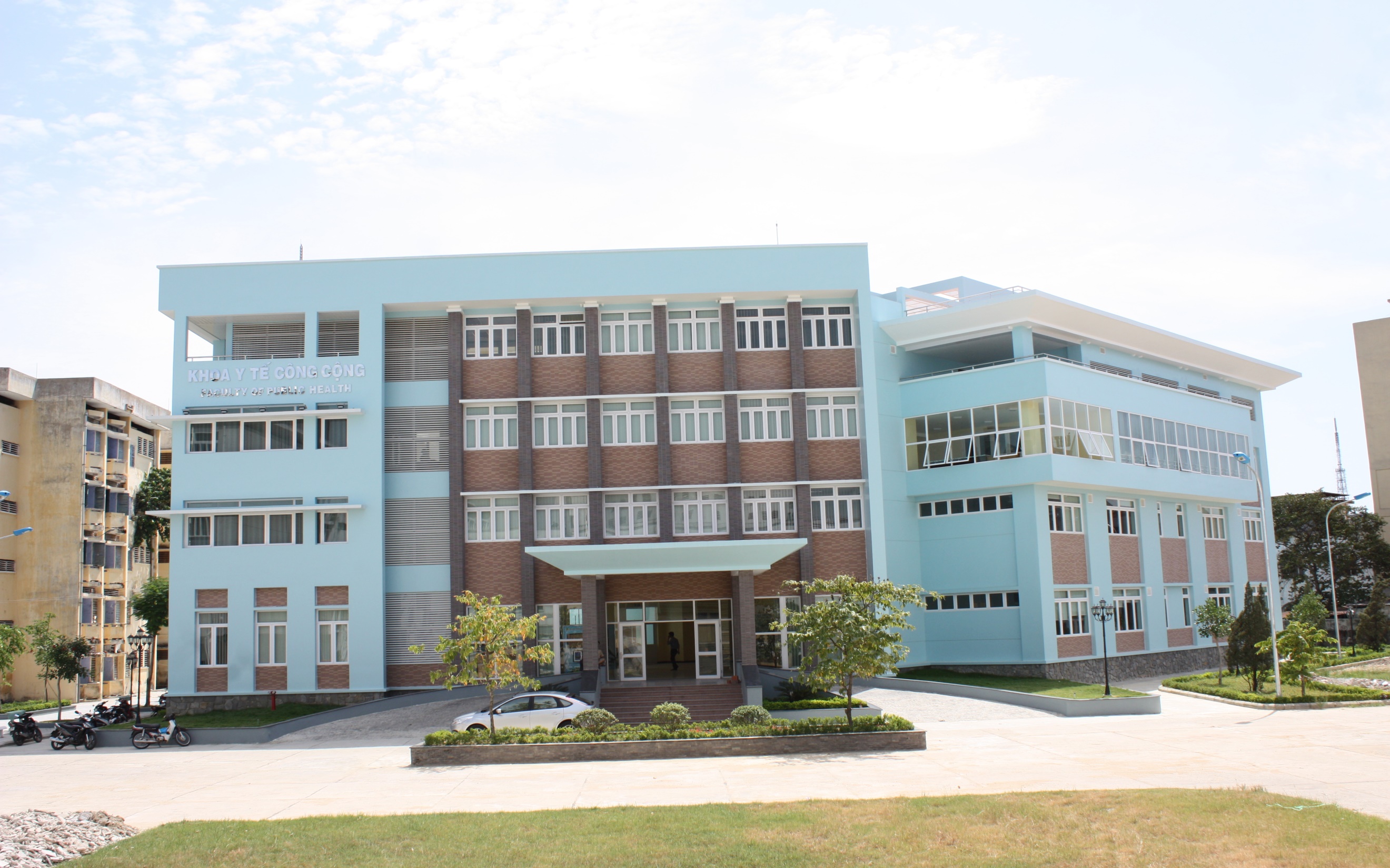 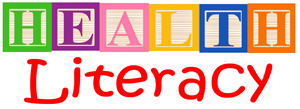 Thank you for your attention!
For all
Faculty of public health  - Hue University of medicine and pharmacy, vietnam